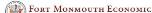 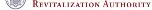 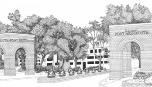 Management of Empty
aTaxis
by
Alain L. Kornhauser, PhDProfessor, Operations Research & Financial EngineeringDirector, Program in Transportation 
Faculty Chair, PAVE 
(Princeton Autonomous Vehicle Engineering)


Princeton                      University
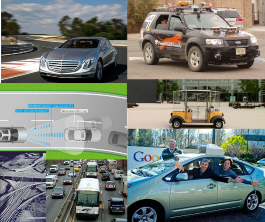 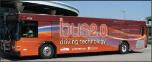 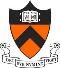 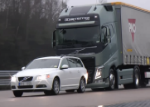 November 29, 2017
Key References
S. Zhu’16 “Making Transportation Great Again”  2016 Senior Thesis
S. Zhu’16 & A. Kornhauser*71 Interplay_Between_Fleet-size,_LoS and_EmptyRepositioning
Basic Problem:
Demand for aTaxis is NOT Symmetric (even in the long run)
Thus empty aTaxis end up where no one else wants to get in.

Thus they need to be repositioned 
If you have a big enough fleet, you may be able to wait a long time, but eventually, you’ll need to reposition them.
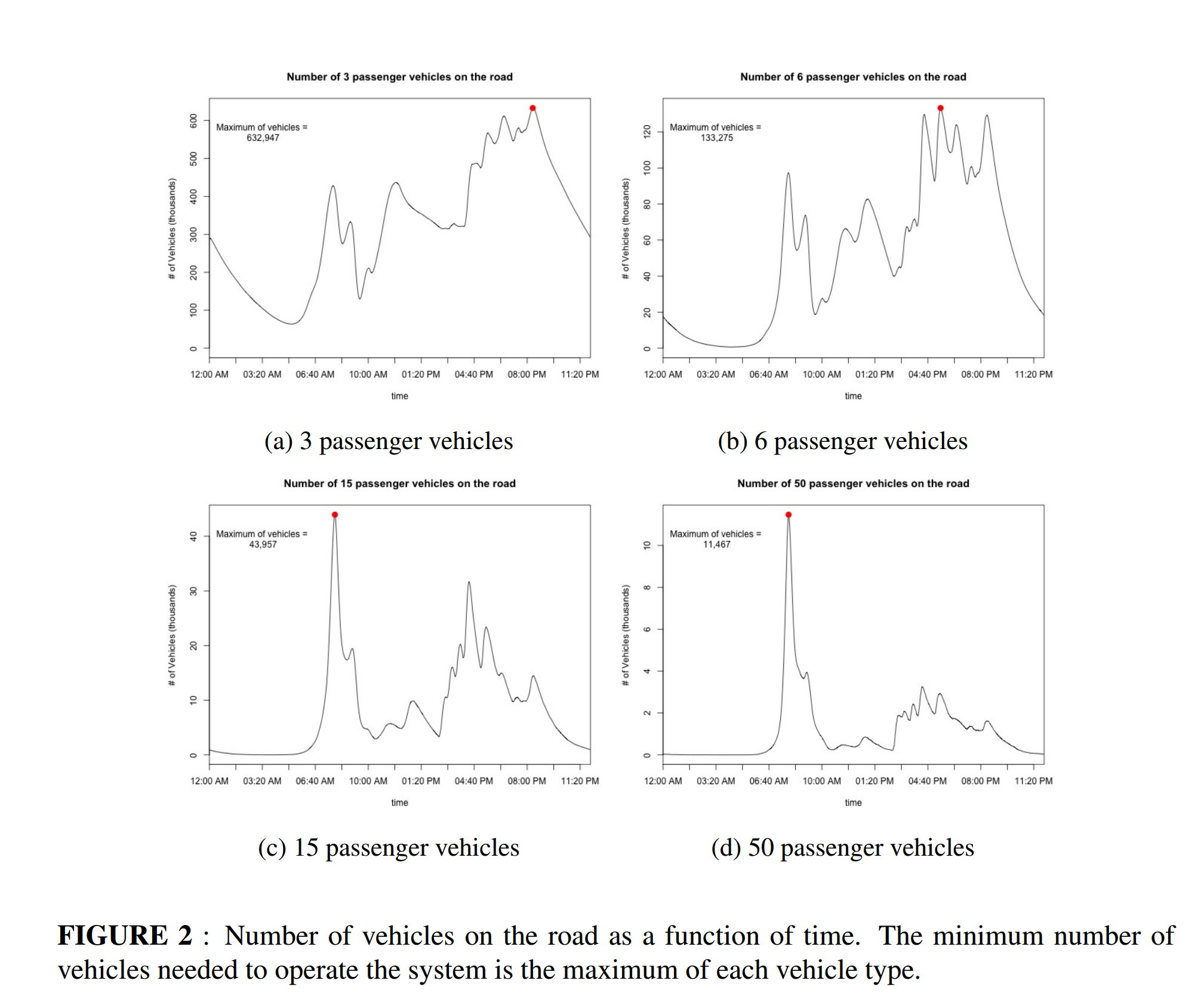 Early Morning Repositioning Costs
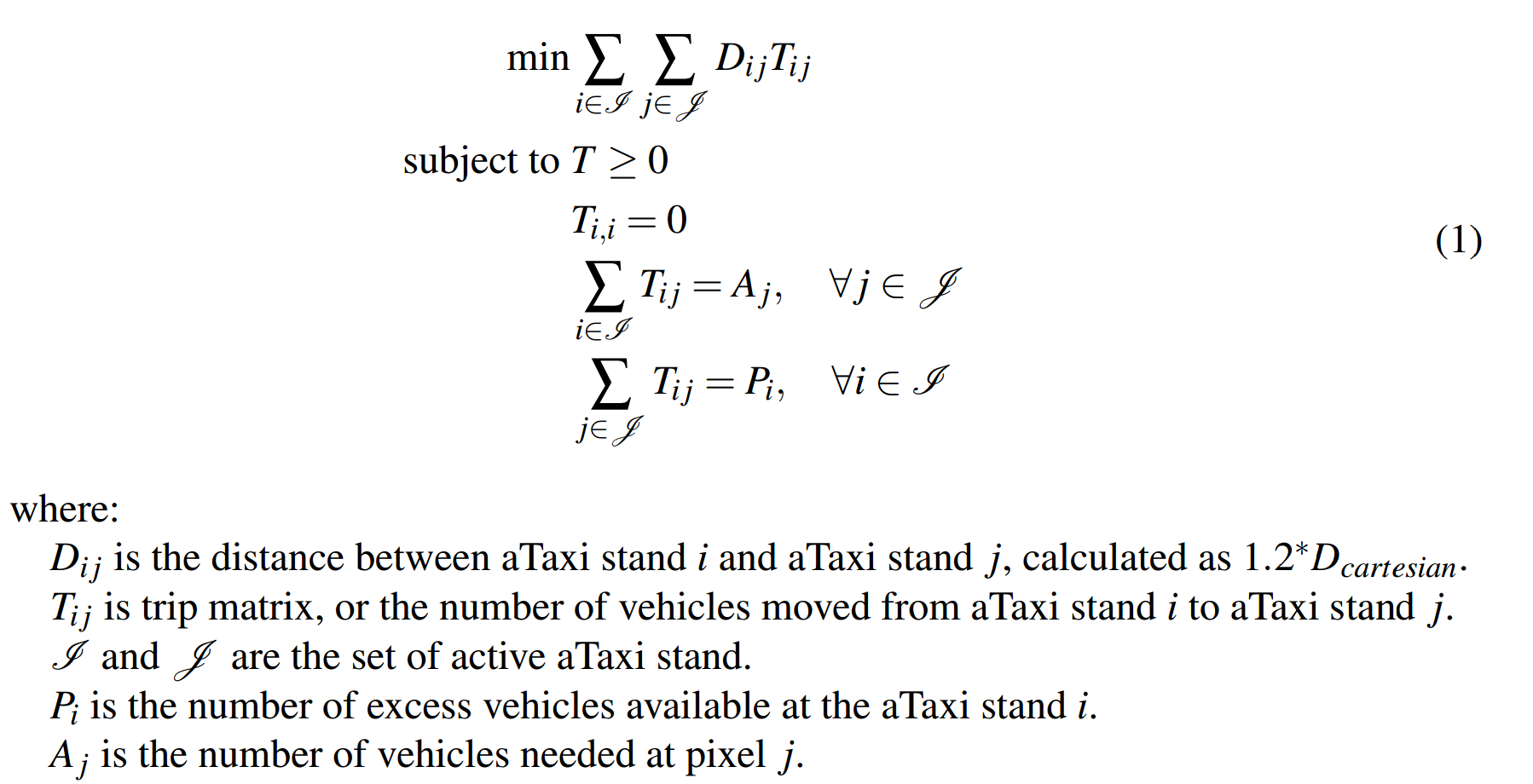 Near-by Repositioning
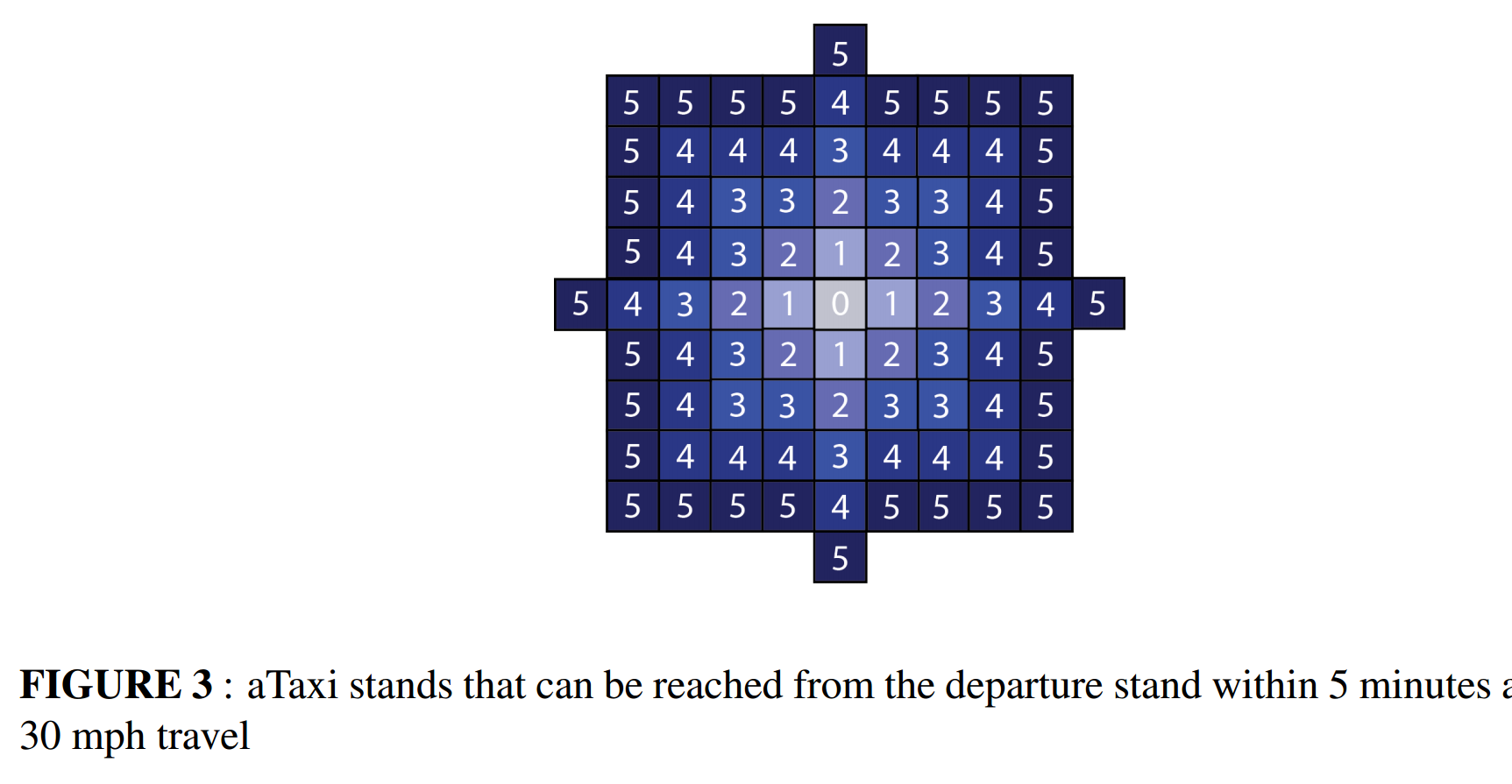 Near-by Repositioning
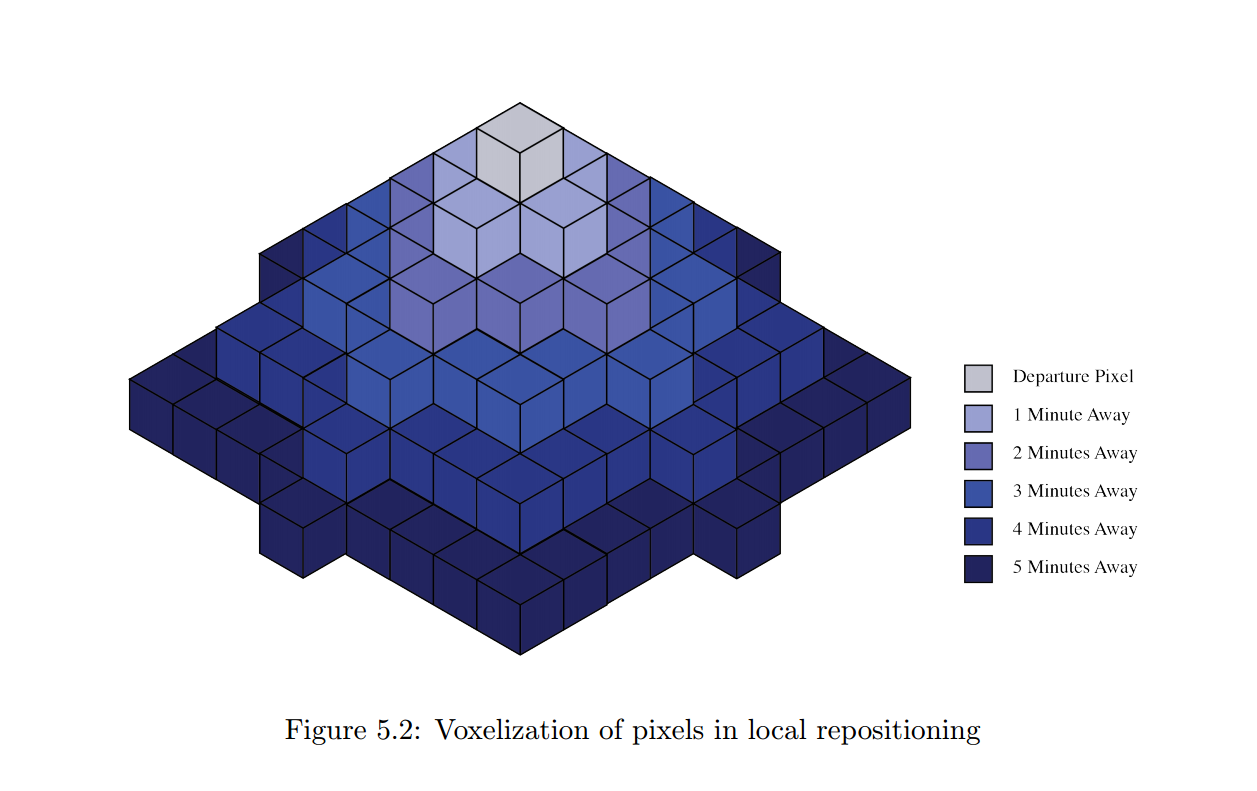 Repositioning v Fleet Size: NJ
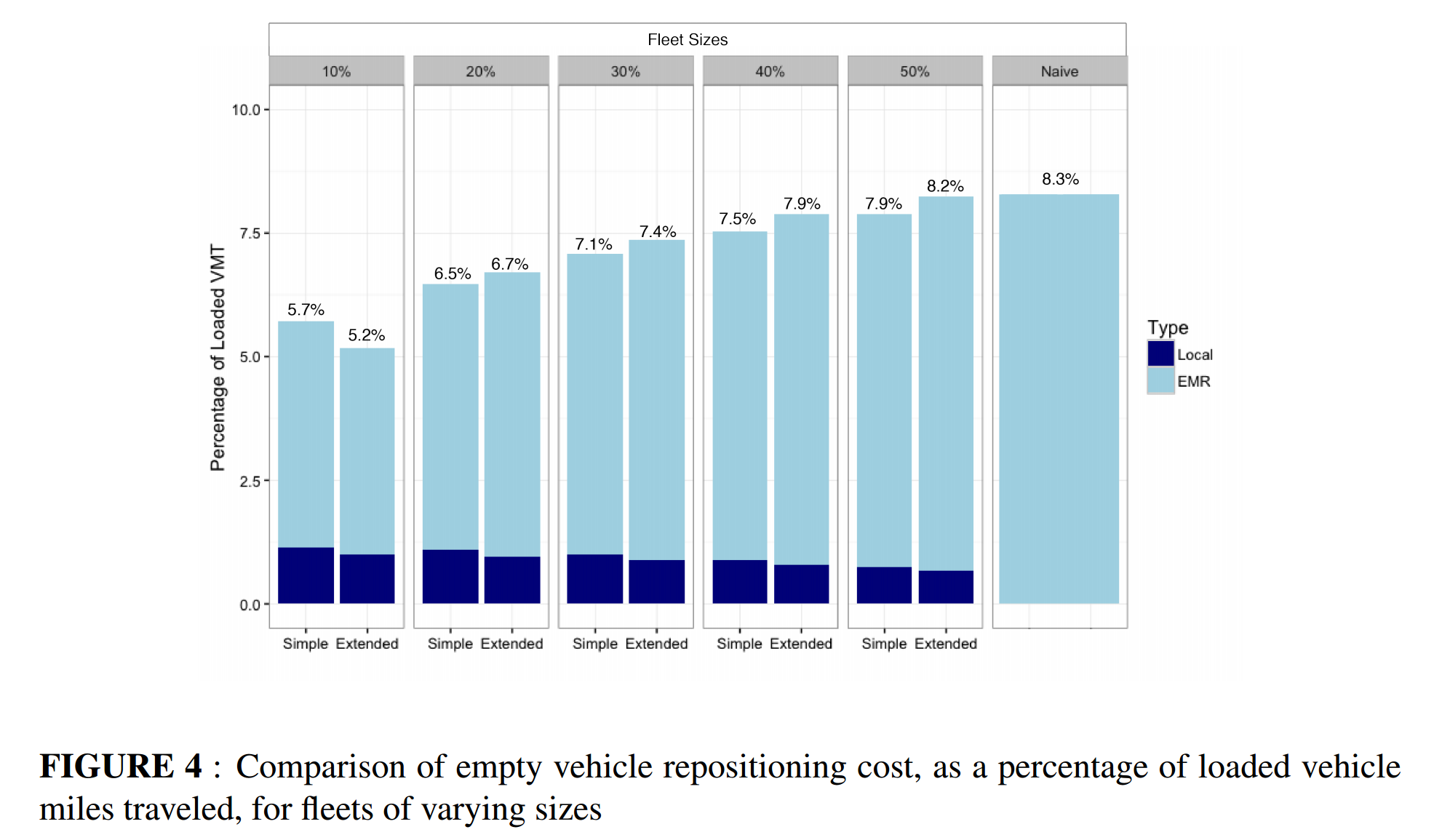 Empty Miles: NJ
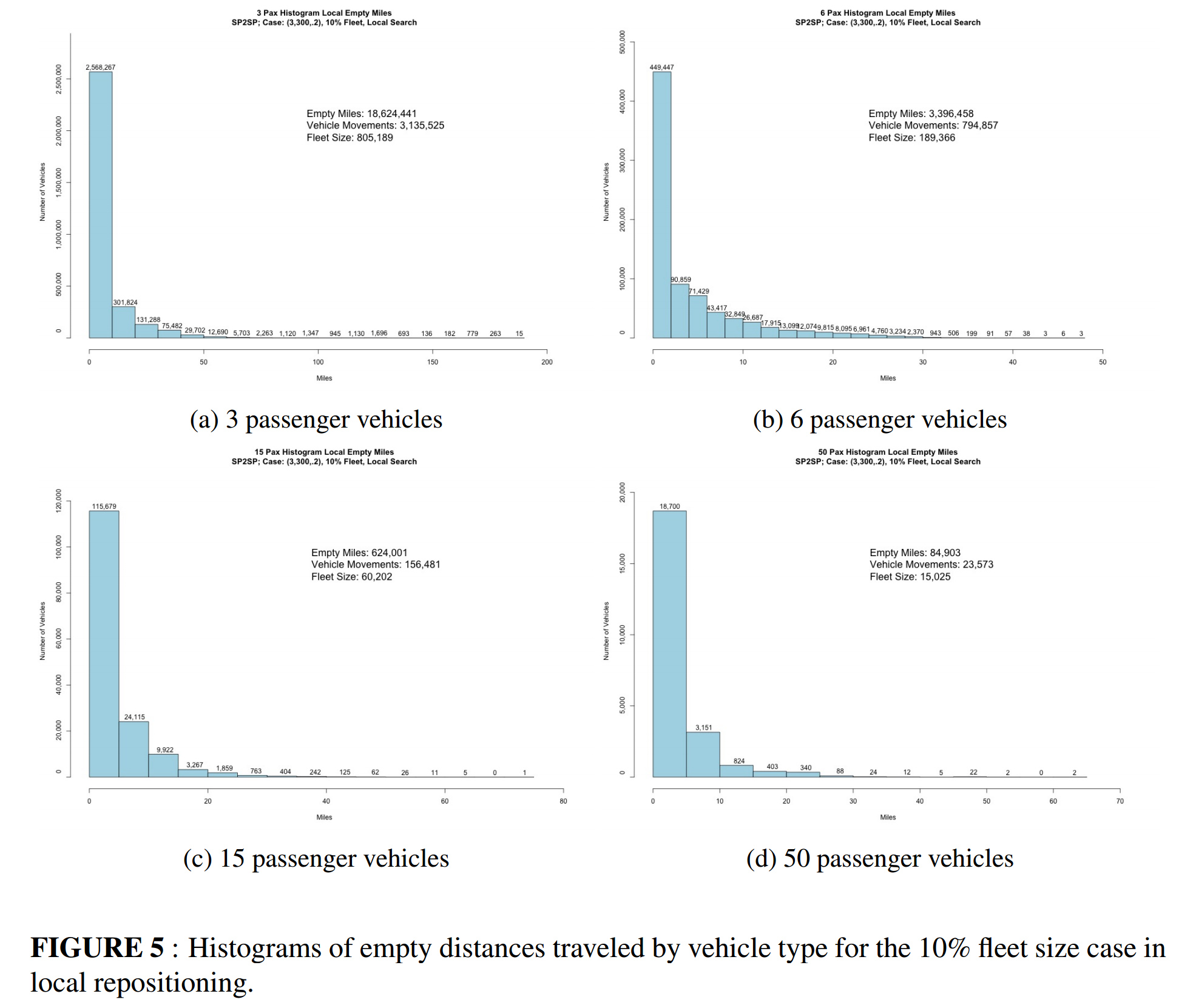 Empty Miles: 10% Fleet Size case
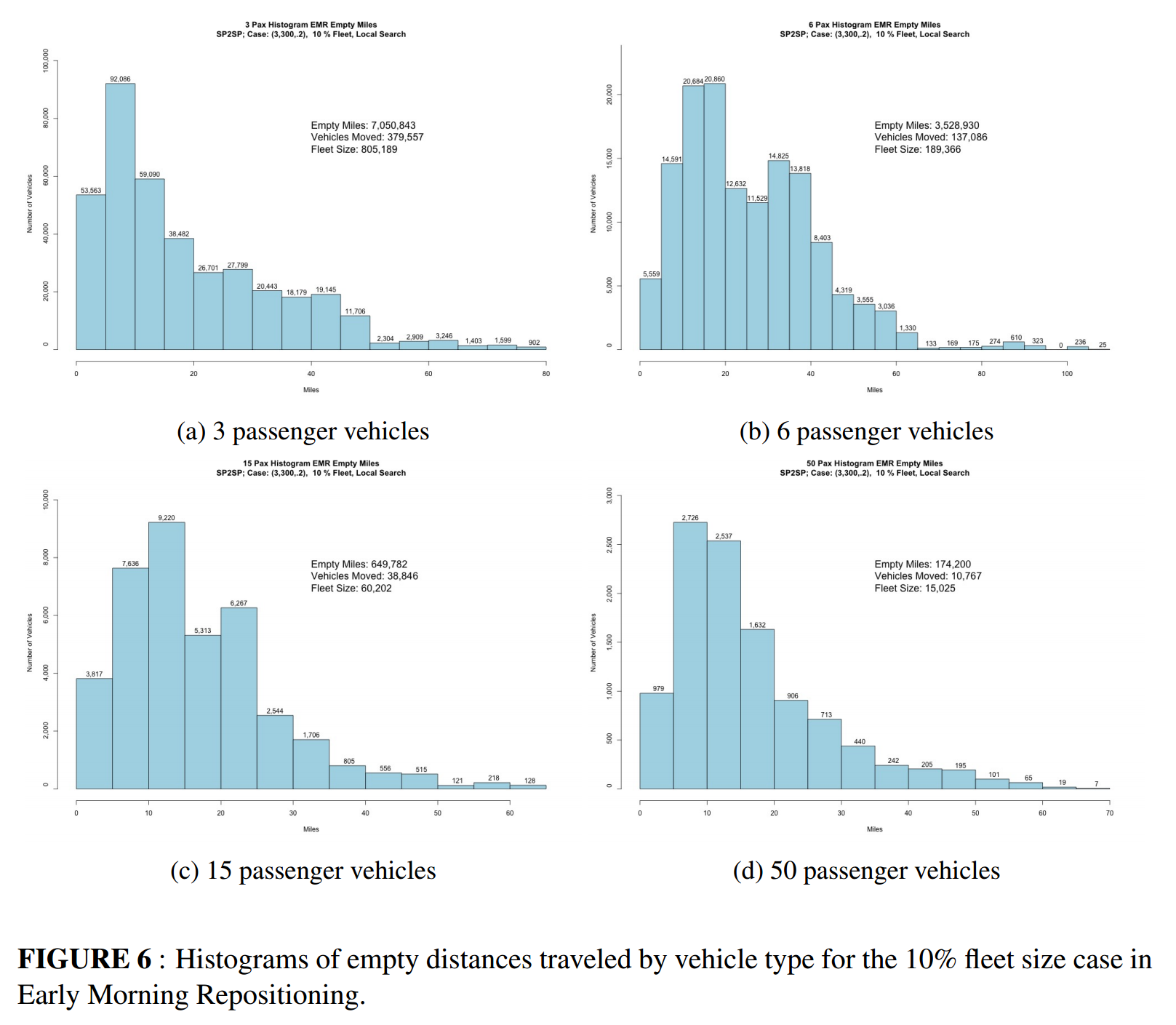 Summary
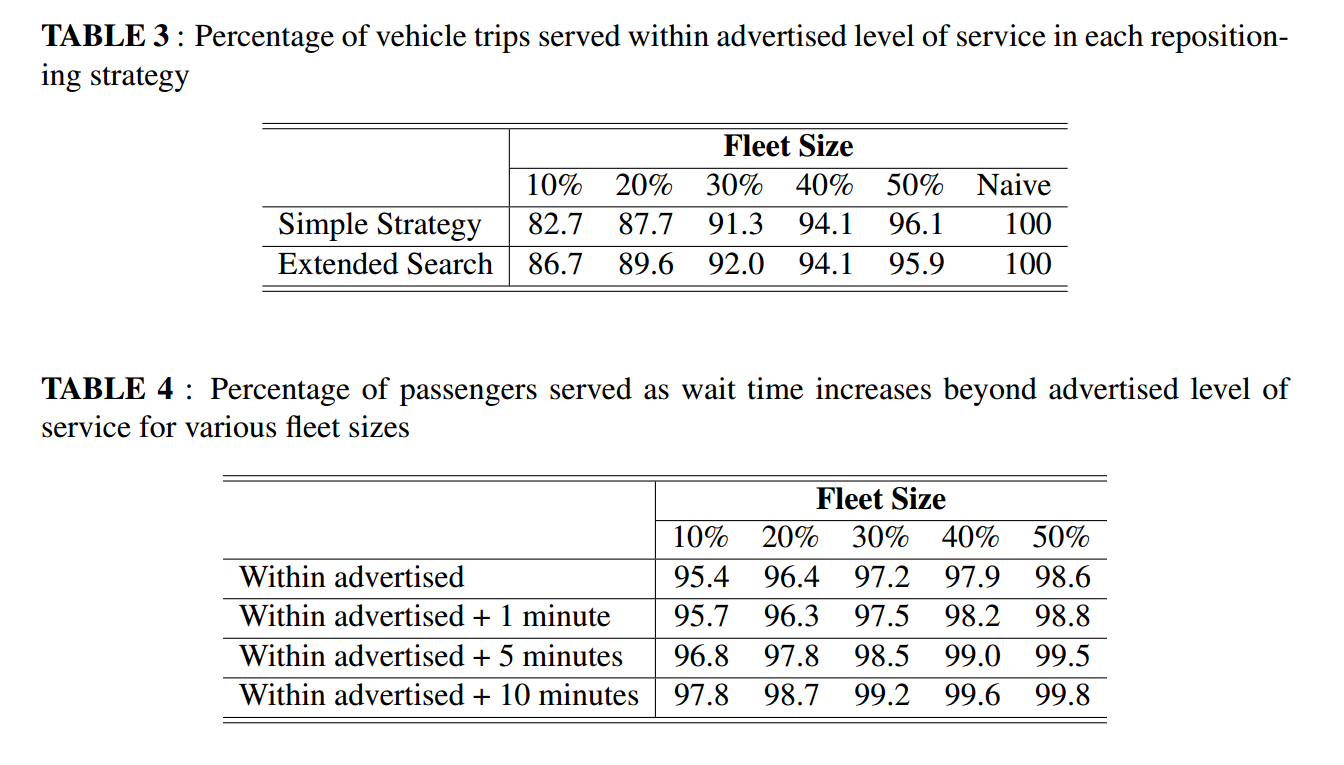 Discussion!
Thank You

alaink@princeton.edu

www.SmartDrivingCar.com